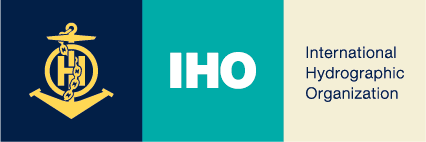 BDMSS progress update
IMSO & CTTIC
IHO, Monaco 4 – 8 September 2023
[Speaker Notes: Hello, I’m Philip Lane, Technical Officer at IMSO.]
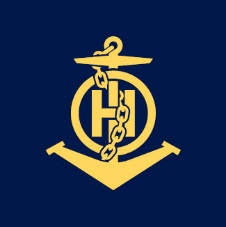 About IMSO
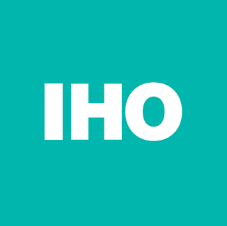 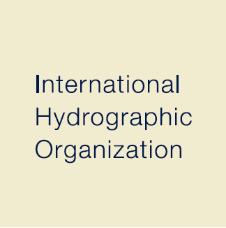 IMSO contributes to the safety and security of seafarers and passengers around the world by: 

providing oversight of the satellite providers of the Global Maritime Distress and Safety System, or ‘GMDSS’ and 
Acting as the Co-ordinator for the Long-Range Identification and Tracking of Ships, or ‘LRIT’.
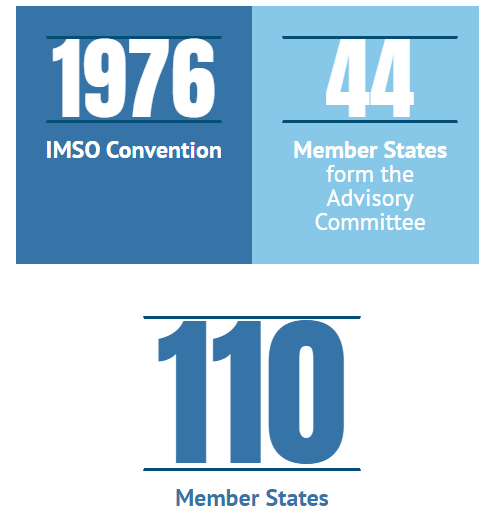 IHO, Monaco 4 – 8 September 2023
[Speaker Notes: The International Mobile Satellite Organization (IMSO) is an intergovernmental organization established by the United Nations International Maritime Organization (IMO) in 1976. 

IMSO contributes to the safety and security of seafarers and passengers around the world by: 
providing oversight of the satellite providers of the Global Maritime Distress and Safety System, or ‘GMDSS’ and 
Acting as the Co-ordinator for the Long-Range Identification and Tracking of Ships, or ‘LRIT’.

Today, we will look at the aims of the GMDSS and LRIT, their practical uses and their respective regulatory environments, and the role that IMSO plays in them.]
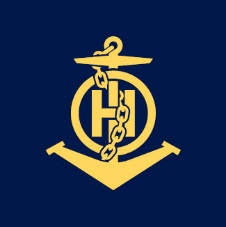 IMSO NEWS
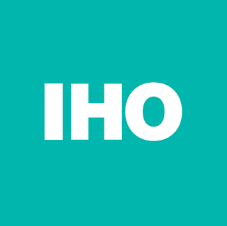 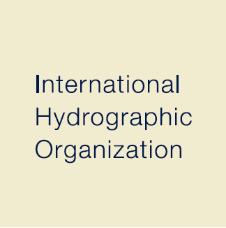 New IMSO Director General
following his election on 29th September 2022 by the IMSO Assembly, Mr. Laurent Parenté (Vanuatu) begun his four-year term as the Director General of IMSO on 17 April 2023
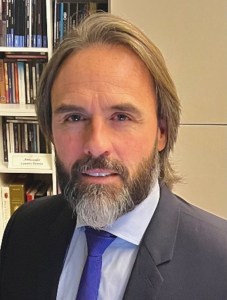 IHO, Monaco 4 – 8 September 2023
[Speaker Notes: We have some IMSO news ….

On 17 April 2023 Mr. Laurent Parenté begun his four-year term as the new Director General of IMSO

Next …]
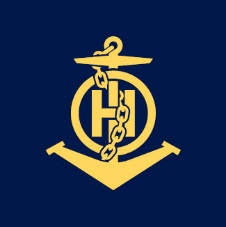 CONCLUSION of BDMSS ASSESSMENT stage
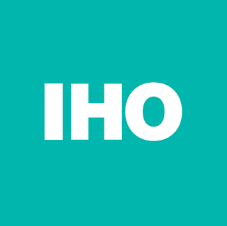 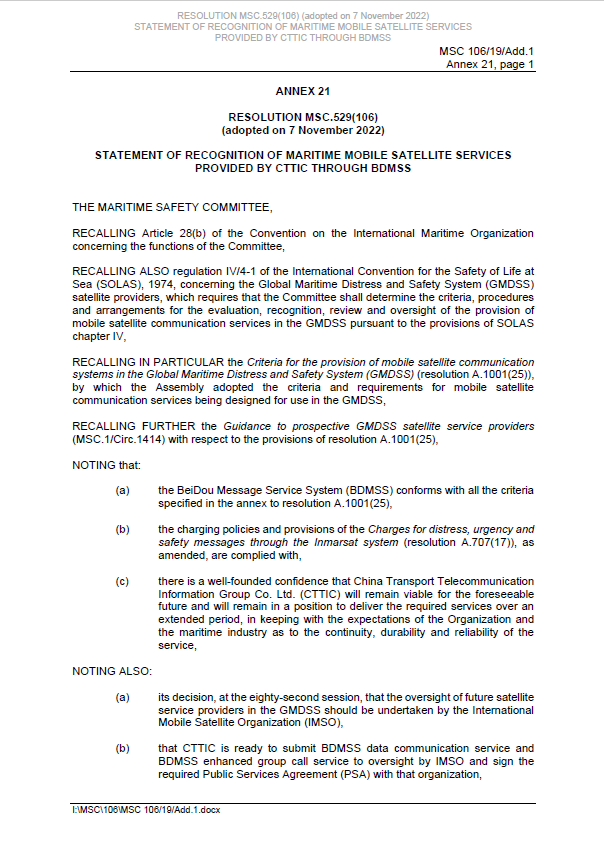 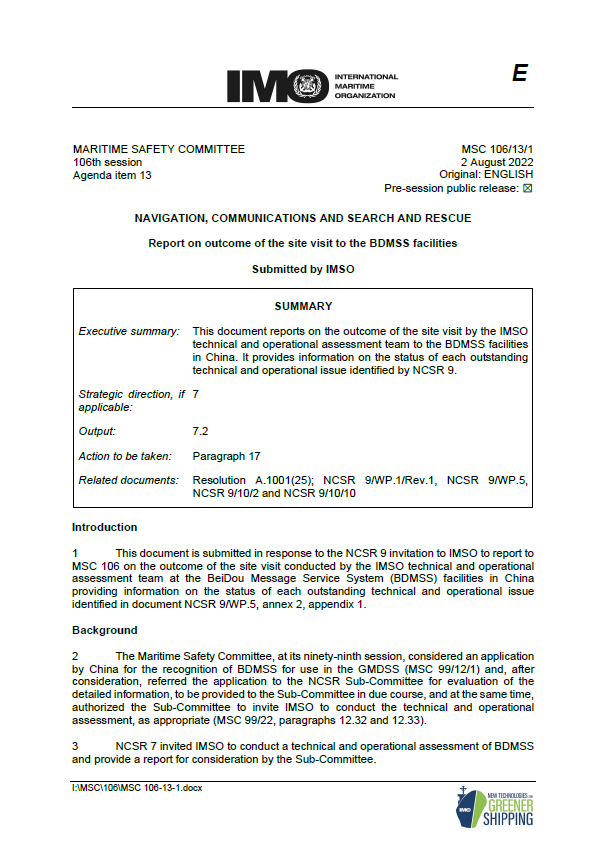 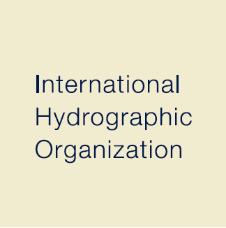 IHO, Monaco 4 – 8 September 2023
[Speaker Notes: CONCLUSION of BDMSS ASSESSMENT stage

In November 2022 IMO MSC 106 considered IMSO's report on the outcome of the site visit by the IMSO technical and operational assessment team to the BDMSS facilities in China.

The Committee agreed to recognize the maritime mobile satellite services provided by CTTIC through BDMSS for use in the GMDSS and noted the commitment of the delegation of China and CTTIC to address the outstanding implementation issues. The Committee also invited IMSO to monitor the implementation of BDMSS and to report to the Committee when the Public Services Agreement with CTTIC had been concluded and the Letter of Compliance had been issued.]
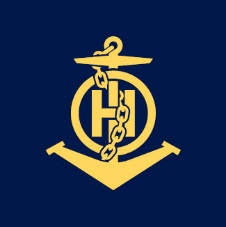 OVERALL STATUS on BDMSS implementation
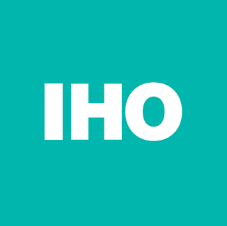 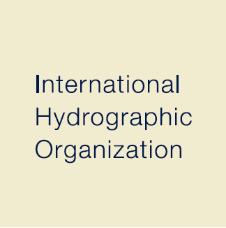 IHO, Monaco 4 – 8 September 2023
[Speaker Notes: Update on BDMSS implementation

In November 2022, the Maritime Safety Committee agreed to recognize the maritime mobile satellite services provided by CTTIC through BDMSS for use in the GMDSS and noted the commitment of the delegation of China and CTTIC to address the outstanding implementation issues.

The Maritime Safety Committee noted the commitment of the delegation of China and CTTIC to address any outstanding implementation issues, including those listed in NCSR 9/WP.5, annex 2, appendix 2, before the commencement of services. 

The Maritime Safety Committee invited IMSO to monitor the implementation of BDMSS and to report back when the Public Services Agreement with CTTIC had been concluded and the Letter of Compliance had been issued.

From IMSO’s perspective, the latest status of the issues listed in NCSR 9/WP.5, annex 2, appendix 2 is as shown in this table …

Item 1 – done - Resolution MSC.529(106)
Item 2 – in progress
Item 3 – an draft interim manual has been developed and submitted to WWNWS-SC
Item 4 – In progress with CTTIC
Item 5 – in progress
Item 6 – ITU-R WP 4C completed work on the reference material for WRC-23 agenda item 1.11, issue 3. This issue will be decided at WRC-23 in November 2023. 
Item 7 - In progress with CTTIC
Item 8 – no other issues raised so far
Item 9 – pending completion of the above issues]
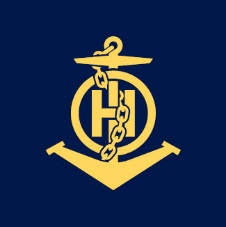 AGREEMENT WITH CTTIC
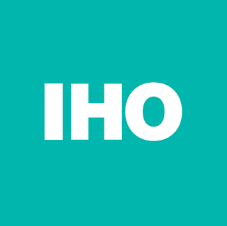 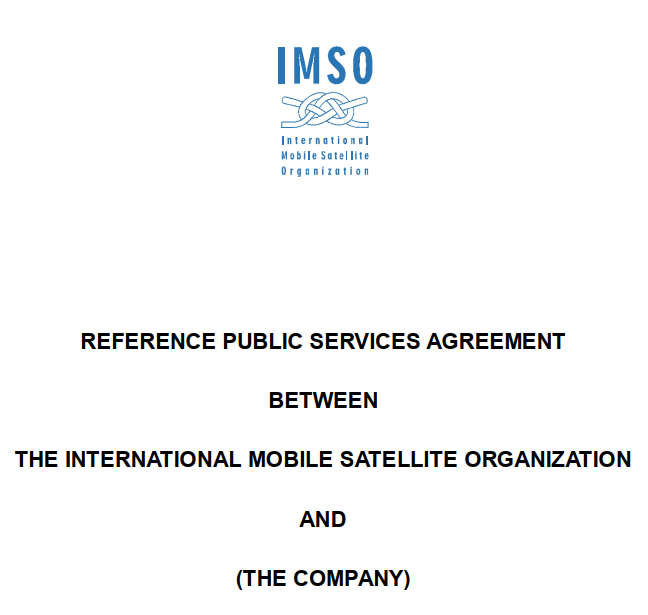 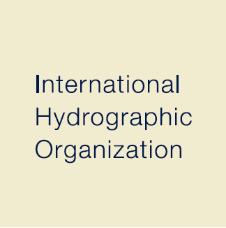 PSA awaiting to be signed
The signing of the PSA is in general agreed by IMSO and CTTIC, pending the completion of parallel related issues.
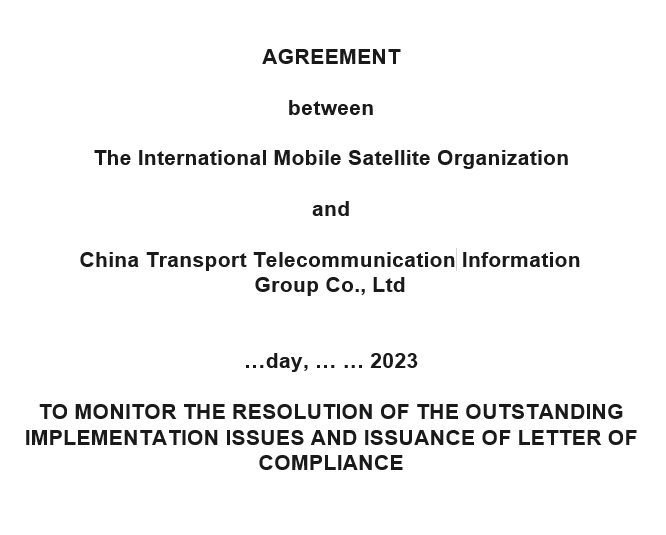 Assessment agreement in discussion
Draft agreement on the monitoring of the resolution of outstanding implementation issues are developed. IMSO and CTTIC are in detailed review and discussion on the provisions of the agreement.
IHO, Monaco 4 – 8 September 2023
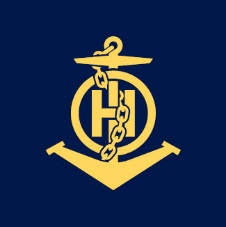 BDMSS safetylink service MANUAL
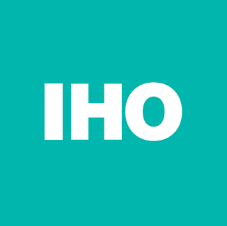 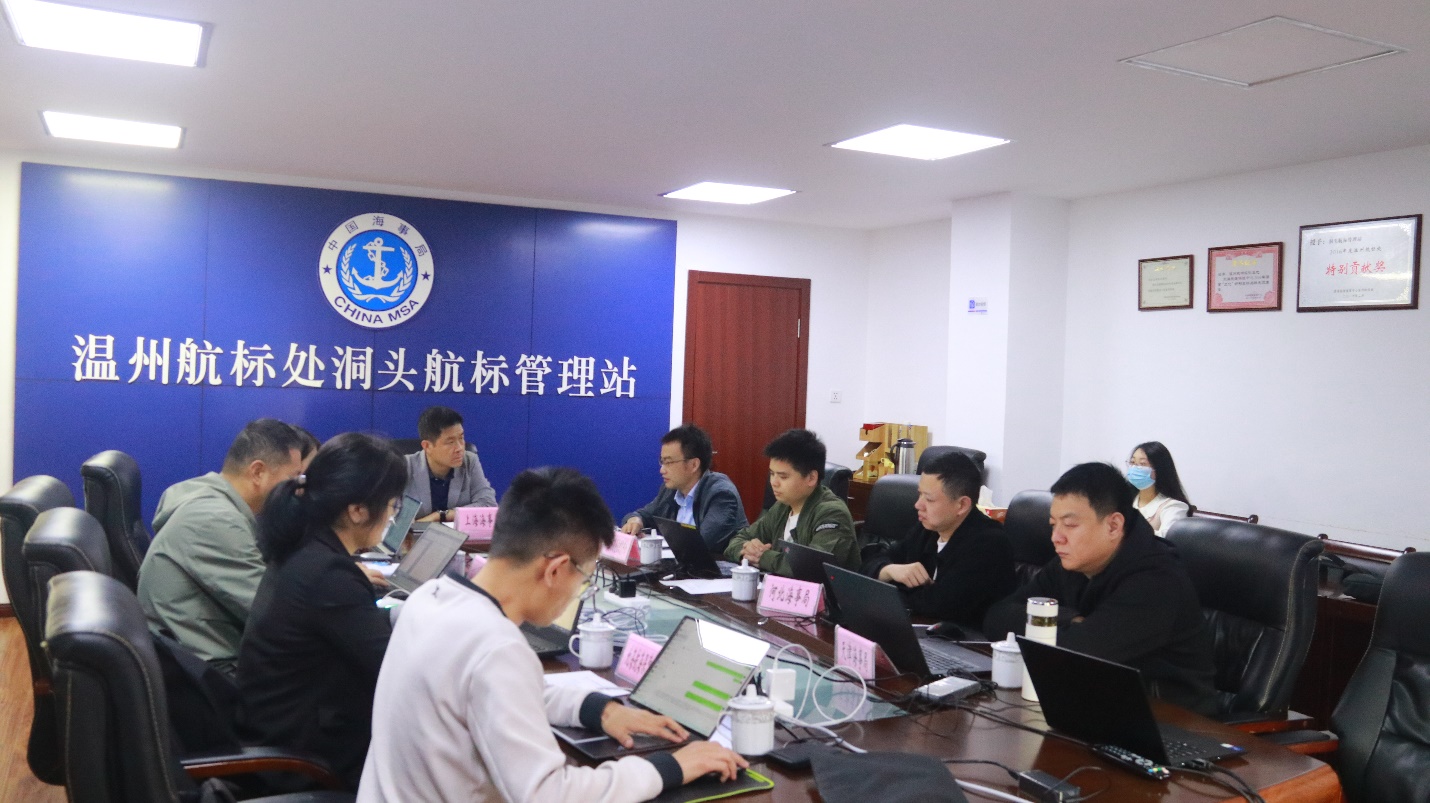 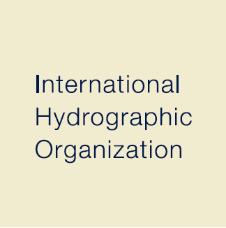 Developed draft interim BDMSS SafetyLink Service Manual and submitted to IMSO;

Organized detailed review and update on the service manual;

Submitted to WWNWS-15 for review and further actions (3.4.3.1).
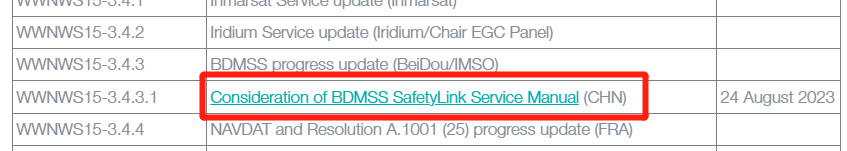 IHO, Monaco 4 – 8 September 2023
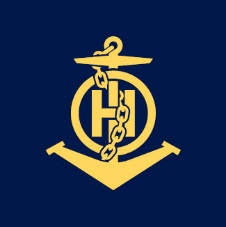 type approval of bdmss terminals
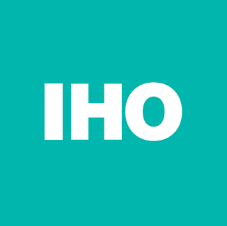 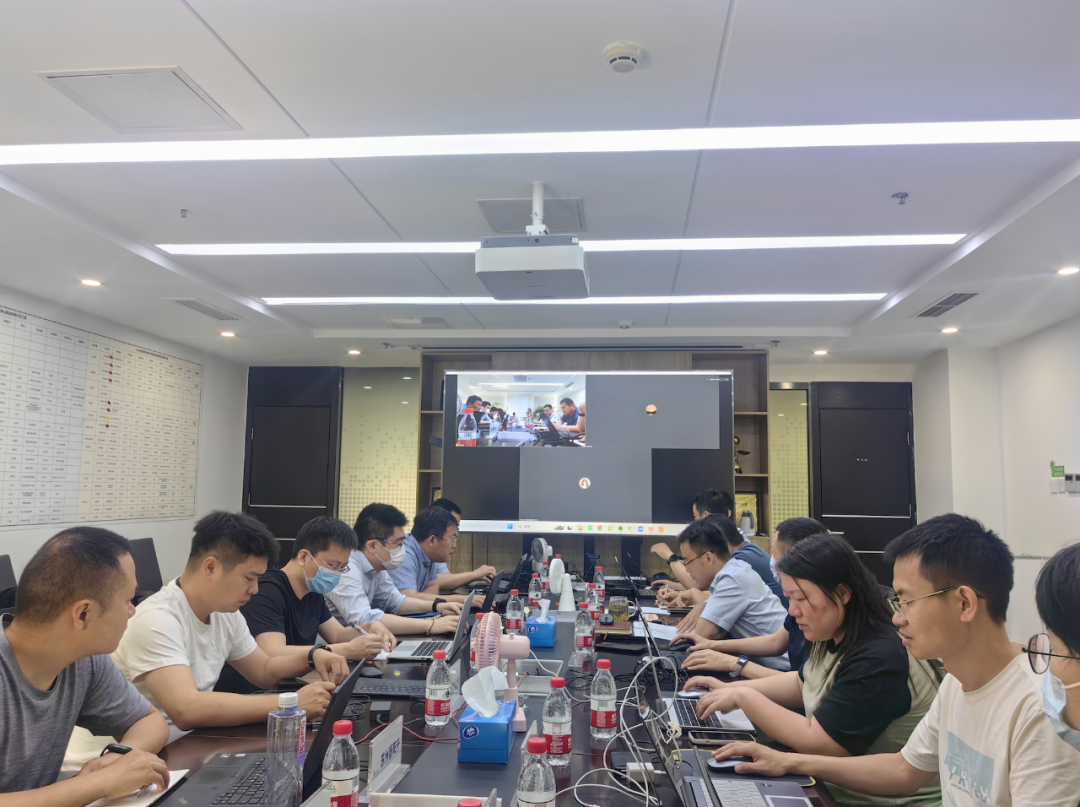 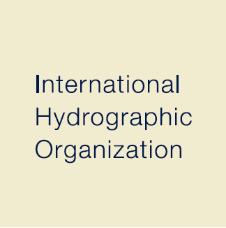 Developed unified interface protocol for the purpose of scale manufacturing;

Developing BDMSS series terminals;

Cooperating with China Classification Society on the type approval of BDMSS terminals.
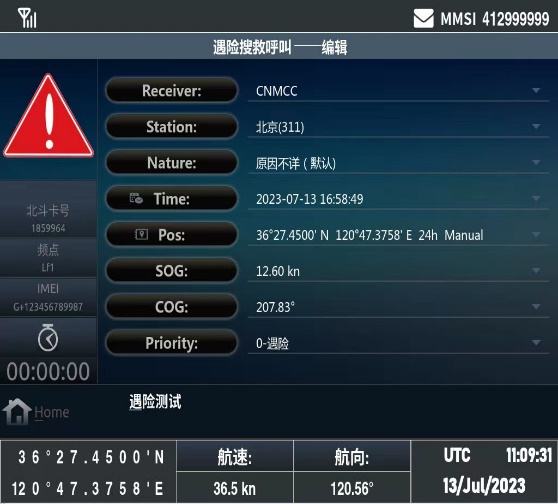 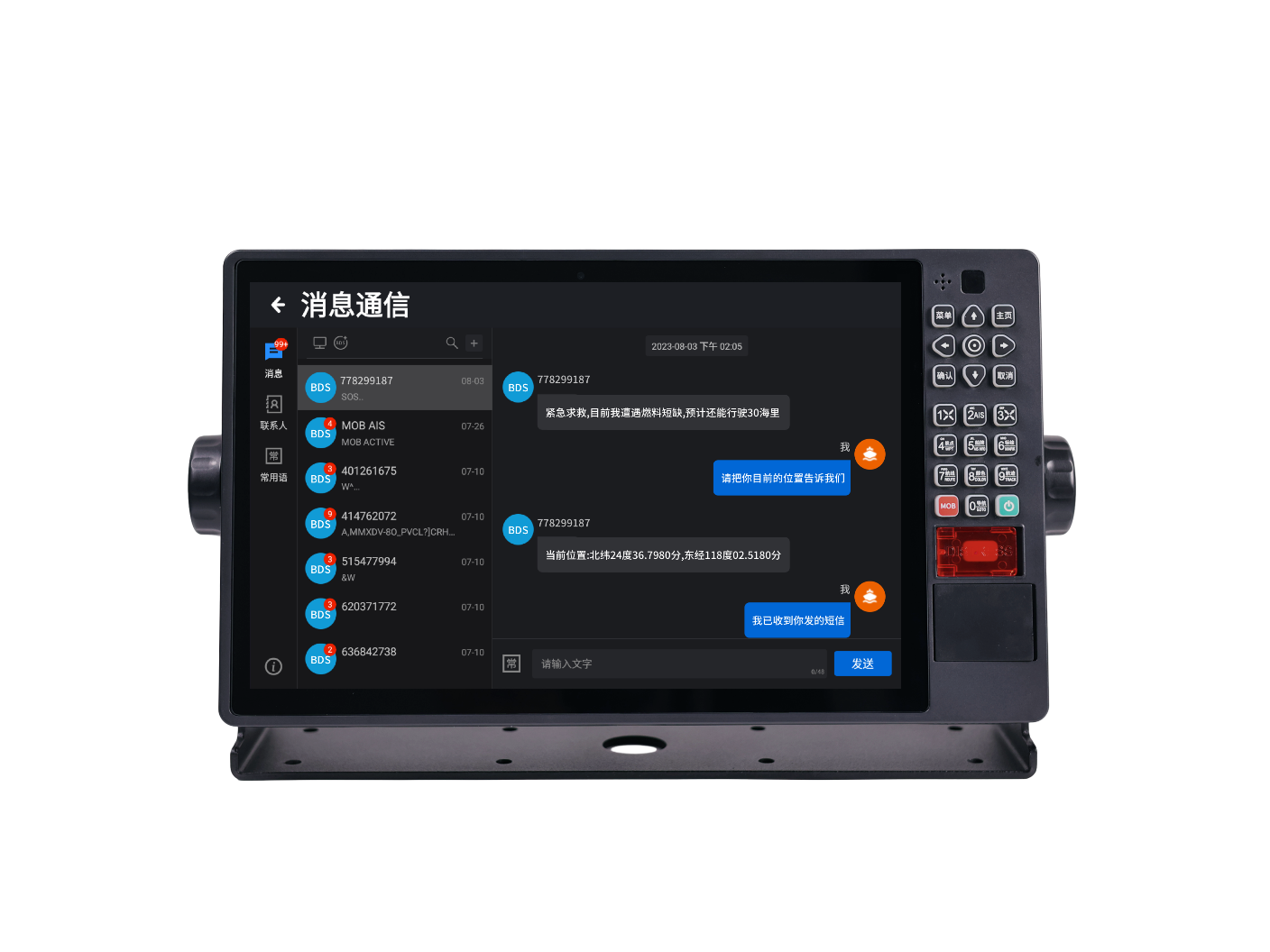 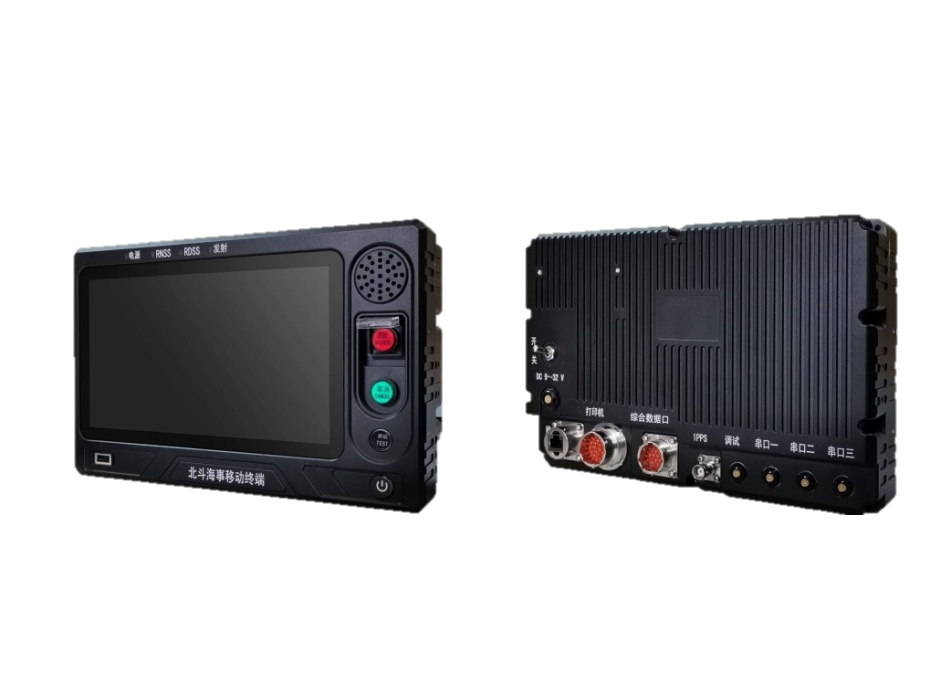 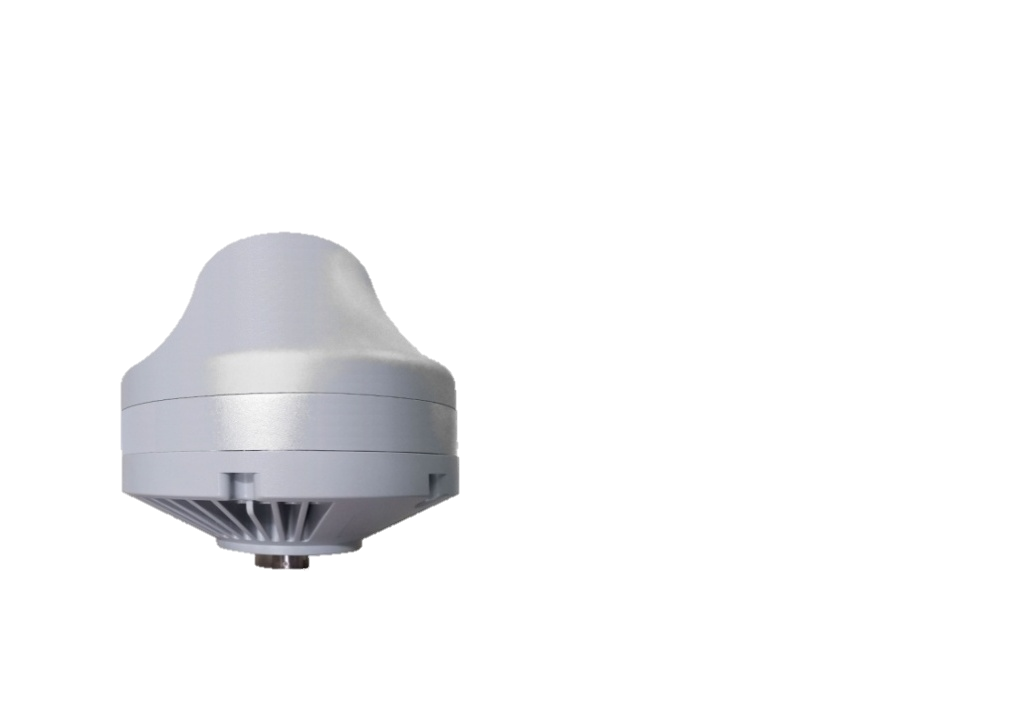 IHO, Monaco 4 – 8 September 2023
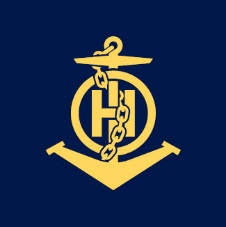 BDMSS Frequency coordination
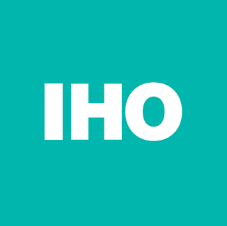 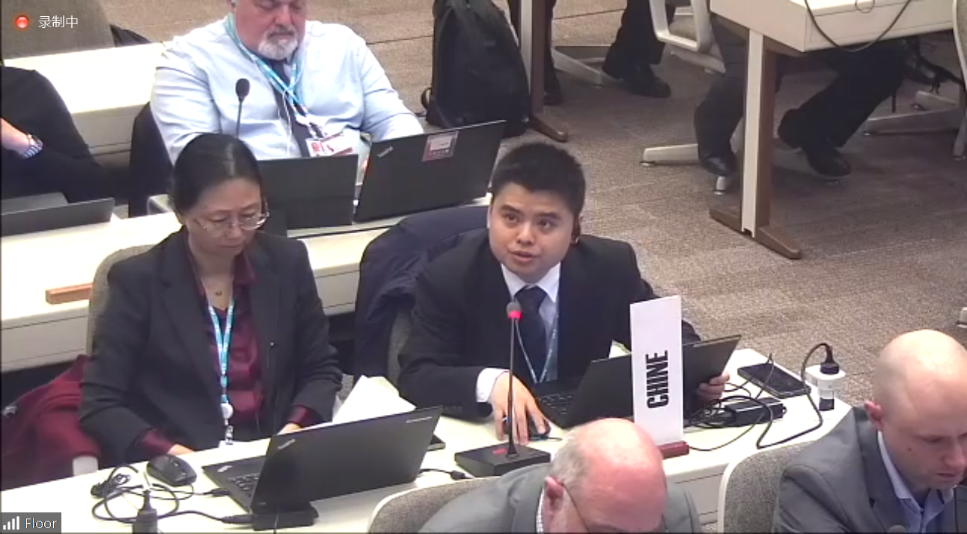 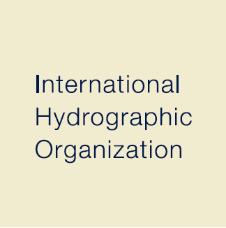 CPM 23-2
Finalized the CPM report, including methods to address the BDMSS frequency issue
APG 23-6
Developed the APT common view on BDSS frequency issue
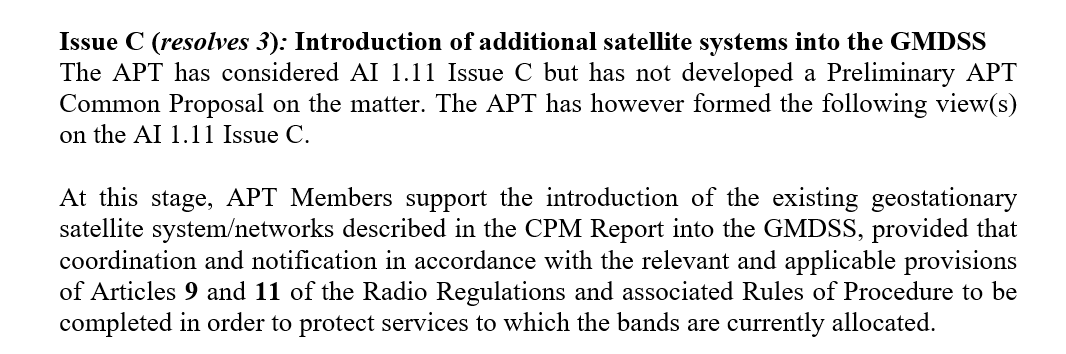 Bilateral coordination
Conducted several times of bilateral coordination with Globalstar.
IHO, Monaco 4 – 8 September 2023
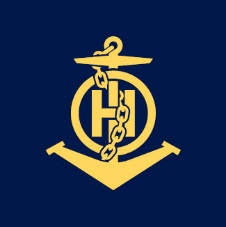 Contingency arrangements
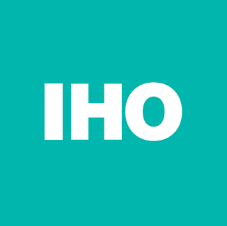 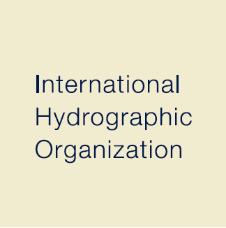 Backup Sites:
Facilities are ready;

Testing and commissioning are being conducted to realize service switchover between the primary and backup sites.
IHO, Monaco 4 – 8 September 2023
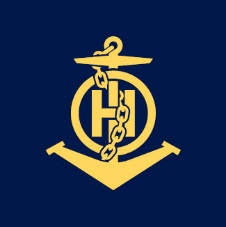 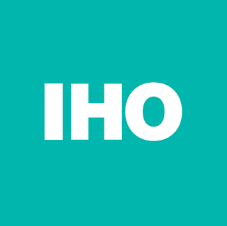 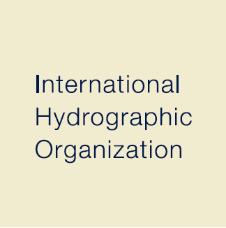 Thank you for your attention！
Liu Falong
International Cooperation Advisor 
CTTIC
liufalong@cttic.cn
Philip Lane
Technical Officer 
IMSO
philip.lane@imso.org
IHO, Monaco 4 – 8 September 2023
[Speaker Notes: Thank you for your attention. I would be happy to take any questions.]